PHÒNG GIÁO DỤC VÀ ĐÀO TẠO QUẬN CẦU GIẤY
TRƯỜNG TIỂU HỌC TRUNG YÊN
Giáo viên thực hiện: Phùng Thị Nhẫn
GIÁO DỤC THỂ CHẤT
 KHỐI 1
CHỦ ĐỀ: BÀI THỂ DỤC

BÀI 2: ĐỘNG TÁC CHÂN, ĐỘNG TÁC VẶN MÌNH, ĐỘNG TÁC BỤNG
I. Mục tiêu:
1. Kiến thức:
Ôn động tác vươn thở, động tác tay, động tác chân, động tác vặn mình
- Học động tác bụng
2. Kỹ năng:
 - Học sinh thực hiện được động tác vươn thở, động tác tay, động tác chân, động tác vặn mình
- Học sinh biết và thực hiện được động tác bụng
- Nghiêm túc, tích cực, hào hứng trong tập luyện.
II. CHUẨN BỊ
Học sinh: Trang phục gọn gàng, thoải mái
Chọn vị trí tập luyện rộng rãi, thoáng mát, an toàn.
I. BÀI KHỞI ĐỘNG
1. Xoay khớp cổ chân, cổ tay.
2. Xoay khớp vai
3. Xoay khớp khuỷu tay
4. Xoay khớp hông, khớp gối.
NHẠC KHỞI ĐỘNG
KIỂM TRA BÀI CŨ
Thực hiện động tác chân, vặn mình
II. PHẦN CƠ BẢN
1. Ôn động tác vươn thở, động tác tay, động tác chân, động tác vặn mình
2. HỌC ĐỘNG TÁC BỤNG
- TTCB: Đứng nghiêm
- Nhịp 1: Chân trái bước sang ngang rộng hơn vai, hai tay đưa ra trước vỗ vào nhau
- Nhịp 2: Cúi người, gập thân, hai tay với mũi bàn chân
- Nhịp 3: Đứng thẳng, hai tay dang ngang, bàn tay ngửa
- Nhịp 4: Về TTCB
- Nhịp 5,6,7,8 như nhịp 1,2,3,4 nhưng đổi chân ở nhịp 5
TẬP KẾT HỢP 5 ĐỘNG TÁC
III. PHẦN THẢ LỎNG
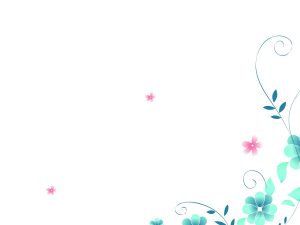 CỦNG CỐ BÀI

Thực hiện 5 động tác của bài TDPTC
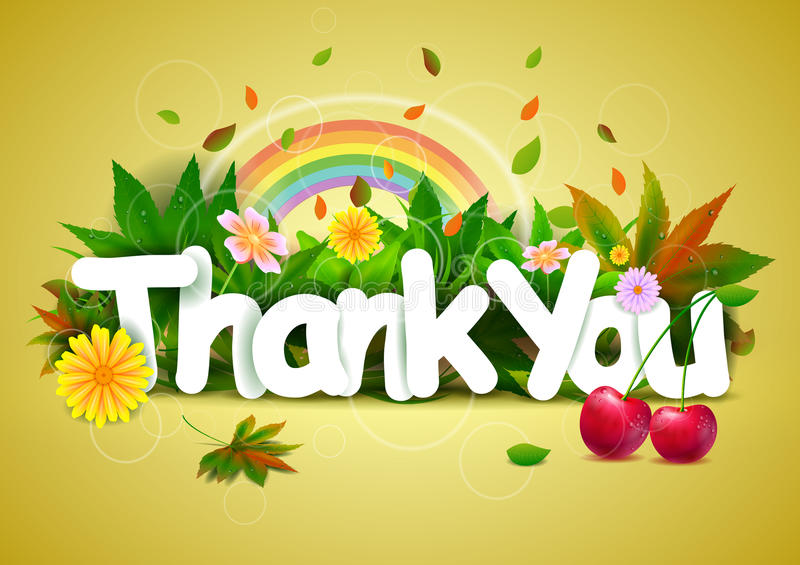 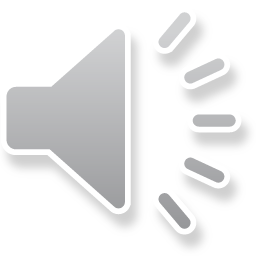